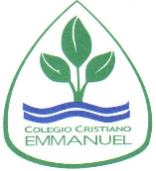 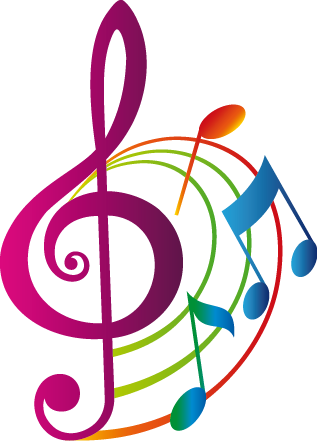 Clases de Música
Quinto Año Básico 
Prof. Claudia Coñuecar
Los Instrumentos Musicales
Familias de Instrumentos:

Viento: Madera y Metal
Cuerda: Frotada, Pulsada y Percutida
Percusión: Madera, Metal y Membrana
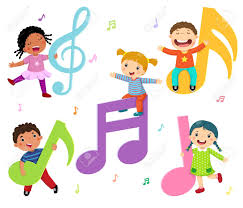 Instrumentos Musicales de Viento
El sonido se obtiene al soplar, por la vibración del aire en el interior de un tubo. Se dividen en viento-madera y viento-metal. Ejemplo: la trompeta.
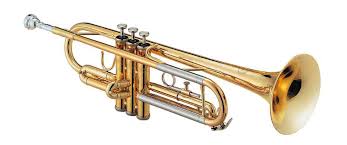 Instrumentos de Viento
MADERA
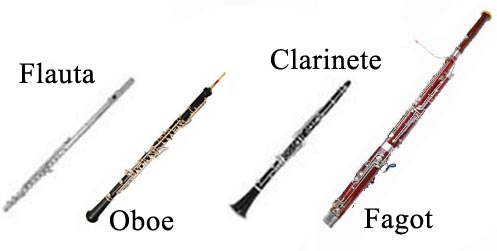 Instrumentos Viento
METAL
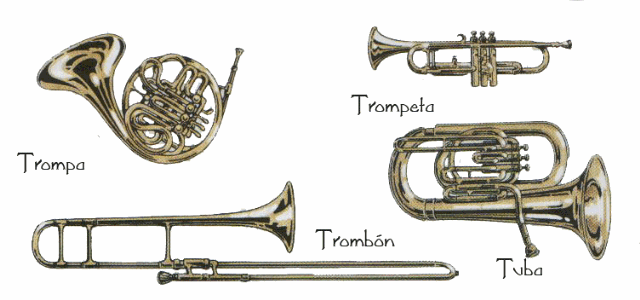 Actividad de Trabajo
Ver el siguiente video:

https://www.youtube.com/watch?v=RqE0GDRnm5M
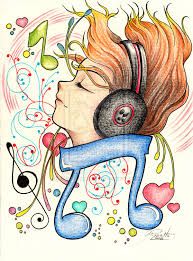 Clasifica los Instrumentos de Viento
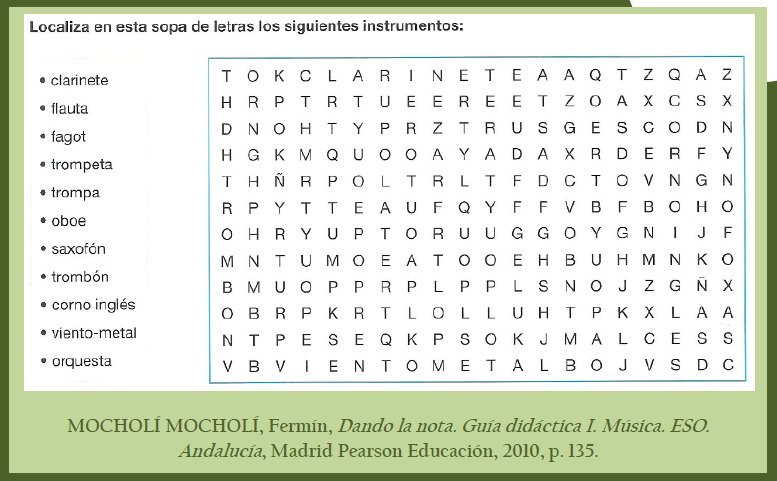 Información
PLAZO DE ENTREGA: 
JUEVES 07 DE MAYO
Indicar Nombre y curso
CORREO: cconuecar@emmanuel.cl
Whatsapp: +56978961502
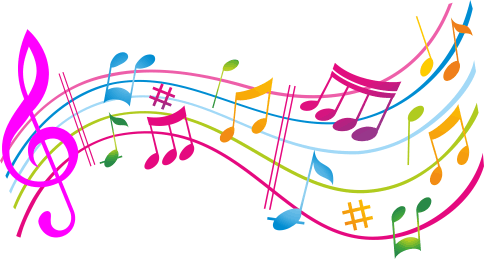